Novels and Children: Mum’s lit and the public mother as author
Dr Roberta Garrett
Popular Mum’s lit
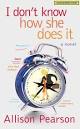 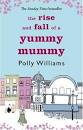 Novels and children
the woman of letters is a remarkable zoological species: she brings forth, pell-mell, novels and children. We are introduced, for example, to Jacqueline Lenoir (two daughters, one novel); Marina Grey (one son, one novel); Nicole Dutreil (two sons, four novels), etc’ Roland Barthes, Mythologies, 1972
Mum’s lit and other mothers
‘This morning, with the hideous inevitability of Greek tragedy, is the morning Naomi chooses to corner me … Naomi has dropped off her three children, - all of them immaculate in matching duffel coats, shiny shoes, beautifully ironed chinos..Naomi’s is examining her French manicure by the gate, waiting for me. Knowing her- and I do, too well – she is secretly doing her pelvic floor exercises. Hup-two-three-four, and hooold. She has had a terror of post-partum in continence ever since a woman at her NCT class explained that sometimes she leaked when she laughed or sneezed …   ‘Clara! Darling, Don’t you look fun! Pyjamas again eh? What’s that on your leg? 
Jam. We were late’..  (Knight, p9)
Fantasy of the ‘mumentrepreneur’
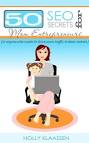 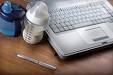